Linking a barcode to a card
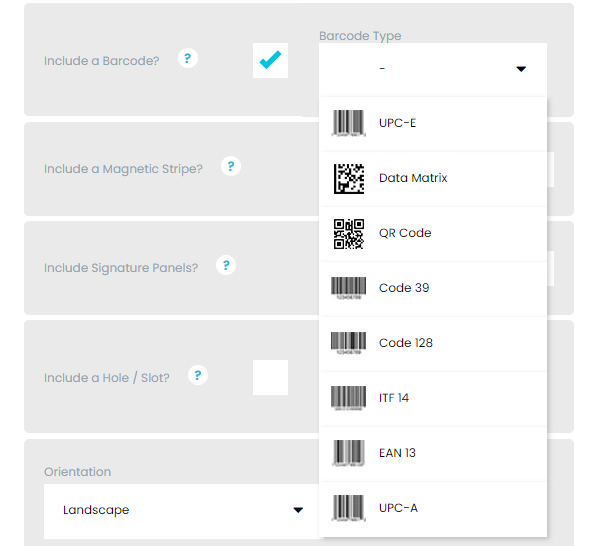 On the quote page, select the barcode you require



Upload Data (CSV file)
Select your CSV file you have prepared.

Press Link barcode/encoding fields




Untick the ‘Static’ field
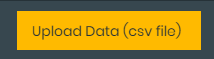 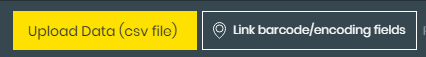 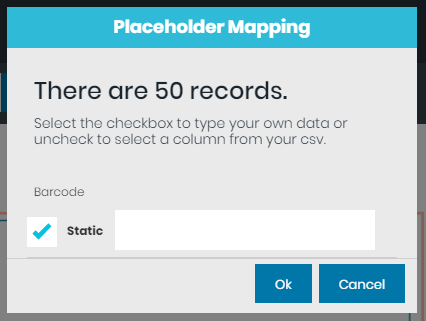 Select your column header from the drop-down options and press ok.






You should see a yellow box appear in the top right-hand corner that says ‘Mapping saved’ – This is showing that the data has been linked.
 


Press the Download PDF proof button when the yellow box appears, then press the blue text ‘Download PDF Preview’
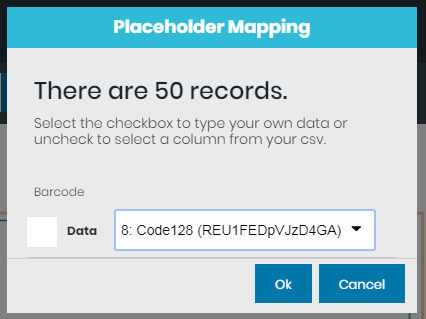 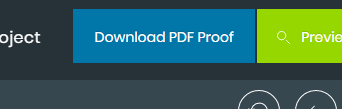 You should now see in the downloaded image, the first 12 x cards with your barcodes. Ready for checking and test scanning.
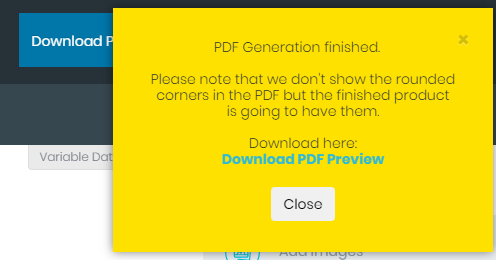